Obecné výkony prováděné v chirurgii
PhDr. Natália Beharková, Ph.D.
Katedra ošetřovatelství LF MU
nbehar@med.muni.cz
Osnova:
Punkce
Tracheotomie
Katetrizace močového měchýře
Injekce
Infuze
Transfuze
Punkce
Cílené nabodnutí tělní dutiny V orgánu speciální punkční jehlou (možné dle typu i klasická jednoraz. jehla)

Punktují se:
 přirozené dutiny (MM, Douglasův prostor, břišní dutina, pohrudniční, míšní kanál …)
 patologicky vzniklé dutiny (cysty, abscesy)
orgány (ledviny, játra, prostata, lymfatické uzliny)

Důvod:
diagnostický- odběr tkáně V tekutého obsahu, vyš.  mikroskopické, mikrobiologické, histologické, biochemické, genetické 

terapeutický- provedení z důvodu evakuačního (odlehčení od nahromadené tekutiny), výplachu a aplikace léčiv
Punkce
Lumbální- nabodnutí prostoru mezi 4. a 5. bederním obratlem (získání mozkomíšního moku, důvod dg. i th)

Subokcipitální- nabodnutí prostoru při horním okraji trnu 2. krčního obratle           (↓ nitrolebního tlaku)

Hrudní- nabodnutí prostoru mezi 7. a 8. žebrem v zadní axilární čáře za hlubokého vdechu (th. i dg. odsátí výpotku)

Sternální- nabodnutí hrudní kosti ve výši 2. a 3. mezižebří (odebrání kostní dřeně  z dg. důvodu)

Břišní- místo vpichu je ve střední čáře 3cm pod pupkem V na rozhraní vnitřní a střední třetiny čáry spojující přední trn kyčelní kosti a pupek (evakuační důvod)

Punkce močového měchýře- místo vpichu těsně nad symfýzou ve střední čáře (retence moči)

Punkce kloubů- ā kloub má svůj specif. postup (dg. i th)
Tracheotomie
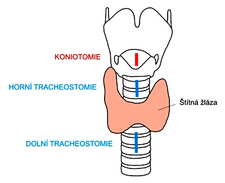 Chirurgické otevření trachey přístupem zepředu ve výši 2. a 3. chrupavčitého prstence (při neprůchodnosti HDC)


Koniotomie
Protětí vazivové membrány hrtanu mezi štítnou a prstencovou chrupavkou
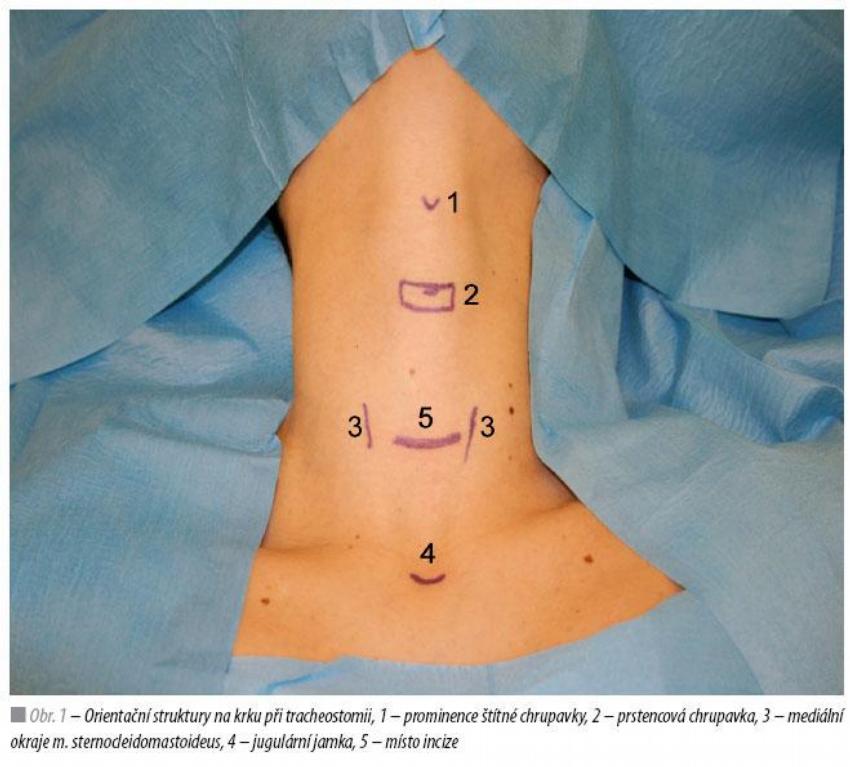 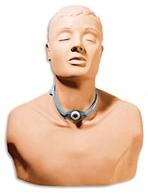 Katetrizace močového měchýře
účel dg. i th.
zavedení- jednorázové V dlouhodobé

Cévka 
průměr cévky- Charrierova stupnice V French
číslo na konci cévky značí obvod cévky v mm  (18 charr má průměr 6 mm), 
tč. většinou plastové, dřívě z gumy, latexové gumy 
u retence postupné vypuštění 200ml, po 20´úplné vyprázdnění MM, změna tlaku by porušila vény            s následným krvácením do MM
Druhy cévek
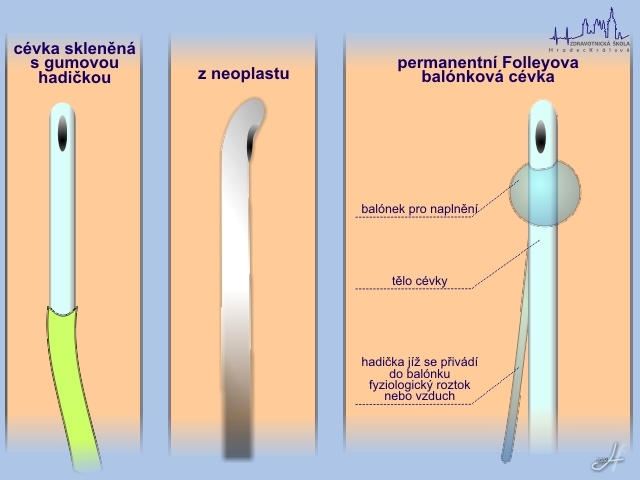 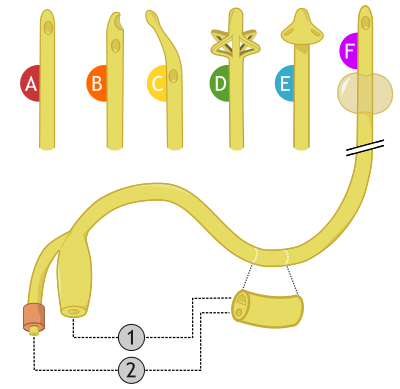 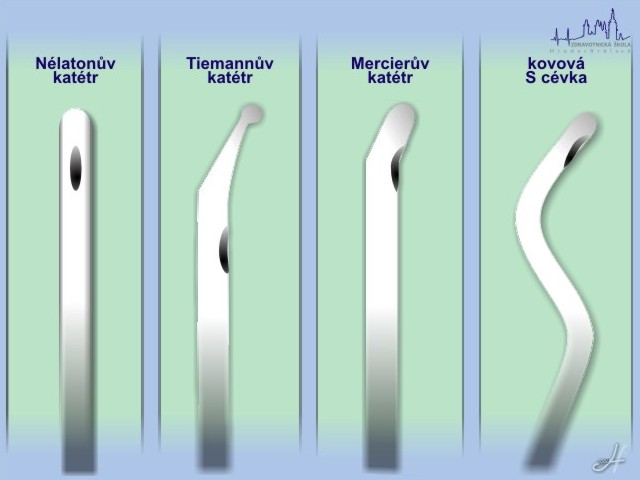 A:Nelatonův 

B:Couvelaireův 

C:Thiemanův 

D:Malecotův 

E:Pezzerův 

F:Folleyův; 

1– ústí a vedení moče 
2– ústí a kanál pro naplnění balónku
Cévkování ženy
Pomůcky pro jednorázové cévkování ženy
Úchop cévky pro jednorázové cévkování ženy
Pomůcky pro zavedení permanentního močového katetru u ženy
Označení katetrů
Množství fyziologického roztoku nebo agua pro injectione, které se stříkačkou vpraví do ústí katetru (označené barevne)
Charier (Ch)
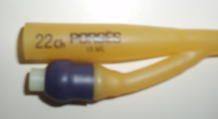 French (Fr)
Vytažení sterilních tamponů z lukasteriku
Dodržení aseptických podmínek
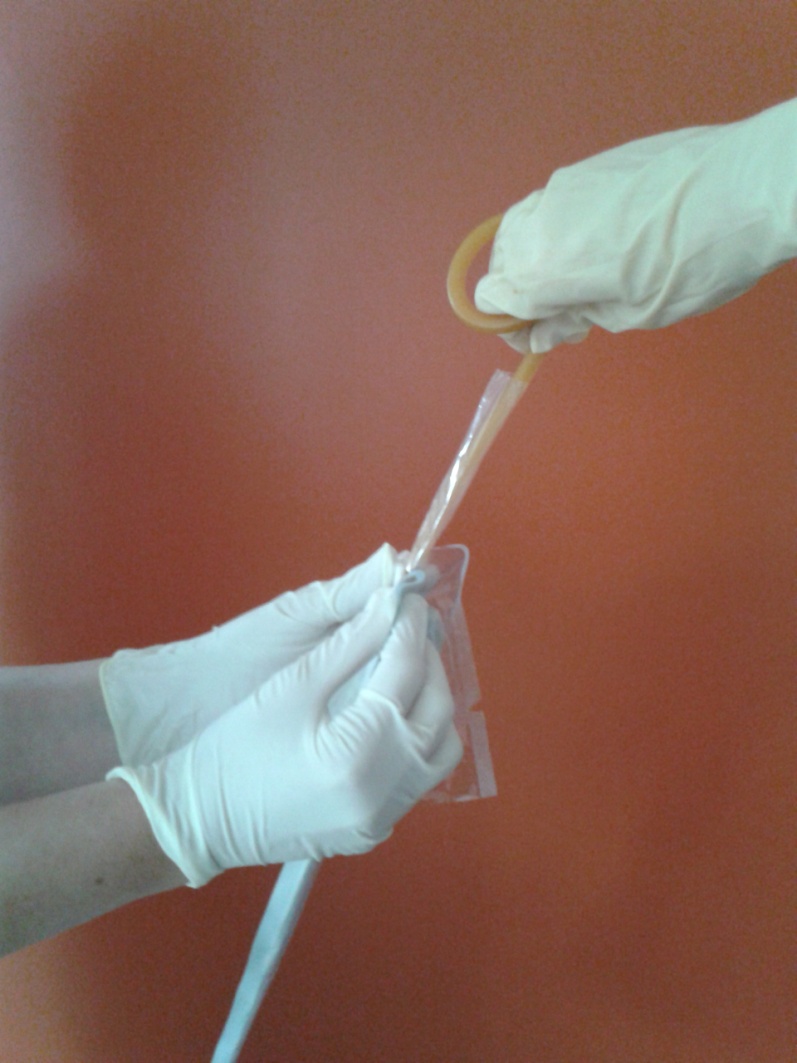 Vytažení sterilního močového katetru
Dodržení aseptických podmínek
Uchopení katetru
Zavedení katetru
Zavedení permanentního močového katetru (PMK) do uretry
Naplnění balonku PMK
Cévkování muže
Pomůcky pro jednorázové cévkování muže
Pomůcky pro zavedení permanentního močového katetru           u muže
Aplikace Mesocain gelu na katetr
Typy sběrných sáčků na moč
Pomůcky pro měření specifické váhy moče
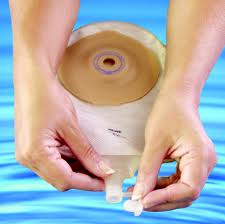 Urostomie
Vyústění močových cest před stěnu břišní,
    moč z ní vytéká permanentně- 
    shromažďování do urostomického sáčku, který má 
    drenážní systém

Indikace:
ca MM
kongenitální anomálie
inkontinence
radioterapie- jejím následkem může dojít 
   k vytvoření píštěle V těžkému poškození MM
úrazy
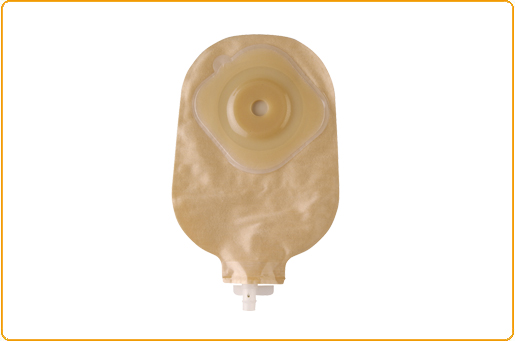 Dansac Nova Urostomické sáčky
Postup výměny sáčku
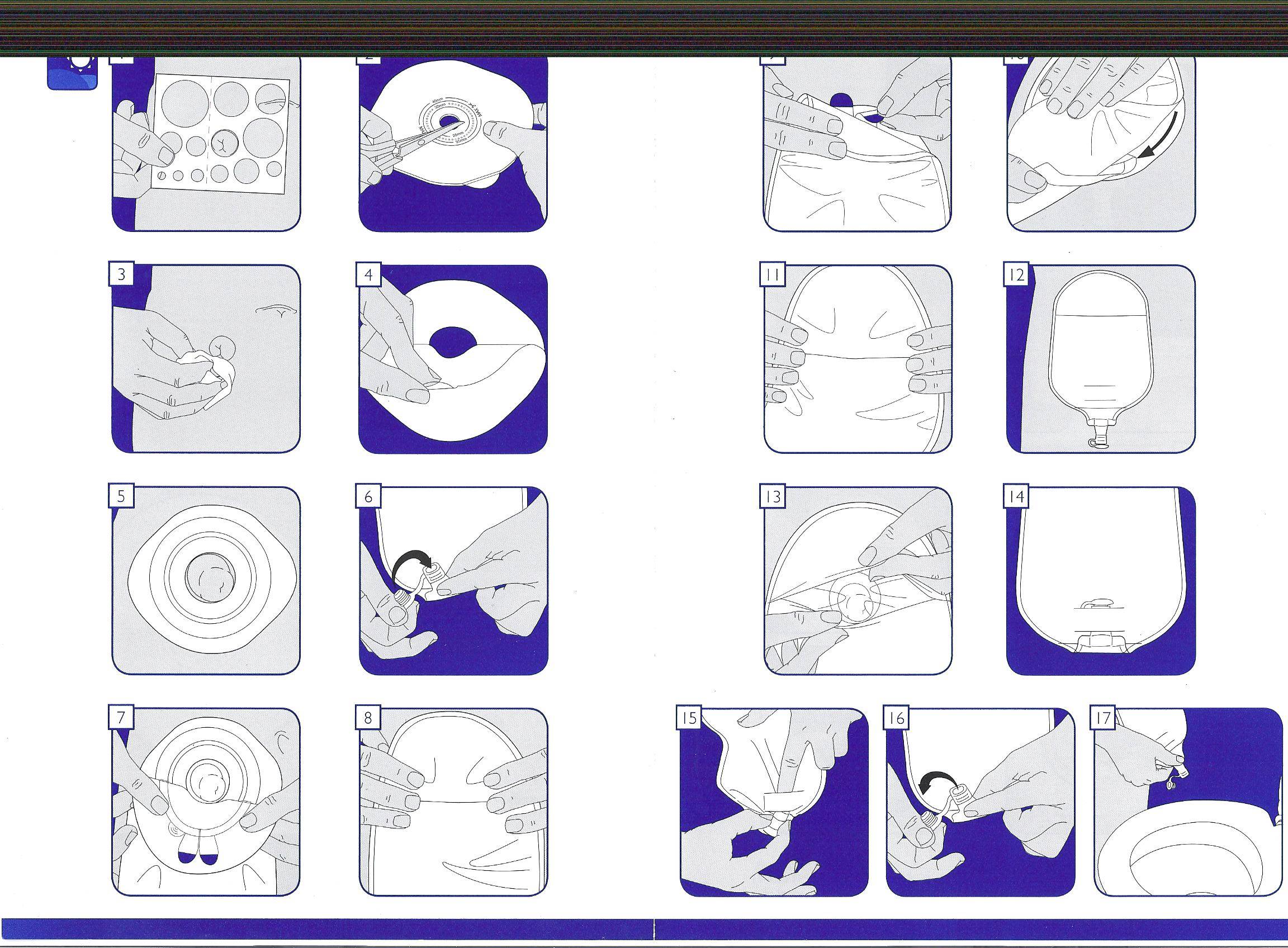 Infuze
Vpravení většího množství tekutin parenterální cestou (tzn. aplikace mimo GIT) do organizmu.

Účel- dg. i th.
 
Nejčastější aplikace i.v.:
Centrální
v. juguláris externa
v. subclavia
Periferní
v. basilica, 
v. cephalica,
v. mediana cubiti
PORT a-CATH „PORT“
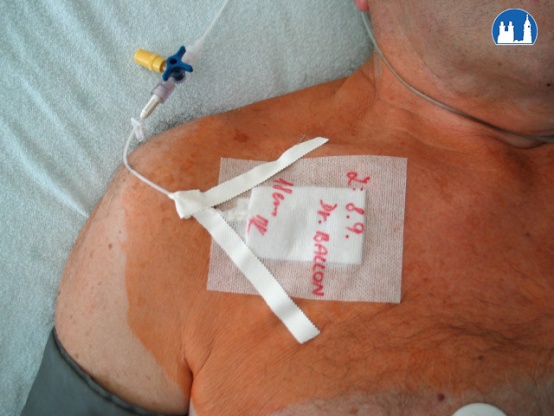 Kanylace v. subclavia pro sledování a měření centrálního žilního tlaku.
Účel infuzí
diagnostický
terapeutický
udržení nebo vyrovnání vodní a elektrolytové rovnováhy
dodání minerálů
zabezpečení energetické potřeby organismu (dodání glukózy)
úprava acidobazické rovnováhy
zajištění dostatečného objemu cirkulující tekutiny
zabezpečení dodávky vitamínů a léků rozpustných ve vodě
vytvoření způsobu na rychlé podání léků
Indikace infuzí
nadměrná ztráta tekutin
omezený příjem potravy (bezvědomí, obstrukce GIT /jícen/, atrézie aj.)
ztráta krve (operace, úraz, profylaxe šoku)
popáleniny
nutnost udržení hladiny určitého léku

celkový stav nemocného
subjektivní a objektivní potíže (nauzea, bolest aj.)
výsledky laboratorních vyšetření – (dysbalance a neuspokojivé výsledky)
informace z anamnézy
bolest hlavy
závratě
celkové vyčerpání
dechové a oběhové potíže
Druhy infuzních roztoků
Krystaloidy
mají malé molekuly,
rychle zásobují organismus vodou a elektrolyty, ale rychle odchází z krevního oběhu, 
jsou snadno vstřebatelné, 
udržují acidobazickou rovnováhu, 
upravují vodní a minerální hospodářství 
Fyziologický roztok - F1/1, Darowův roztok, 
    Ringerův roztok a jiné
Koloidy
mají velké molekuly (vysokomolekulární) → udrží tekutinu v krevním řečišti déle než krystaloidy, 
použití u P/K v šokovém stavu, při těžkých dehydratacích
Gelifundol, 
     Haemacel – preparáty  
                      upravené želatinou; 
      Dextran, Rheodextran)
Tuky Intralipid 20% a Lipofundin 10 a 20 %
AMK Nutramin, C, U, VLI …
Roztoky podle osmotického tlaku
hypotonické – nižší osmotický tlak než je v krevním řečišti
F1/2 – dehydratace, lehká metabolická acidóza
izotonické – stejný osmotický tlak jako v krevním řečišti
Dehydratace - F1/1, G 5 (nosič léku, dehydratace), G10 (dodání energie), R1/1, H1/1
hypertonické – vyšší osmotický tlak než je v krevním řečišti
D1/1 – hypokalémie, G20 a 40 do CVC
Pomůcky
Příprava nemocného a péče o něj v průběhu infuze
pomůcky k i.v. injekci
sterilně zabalená kanyla (při předpokládané opakované aplikaci léčiva i.v.)
láhev (vak) s infuzním roztokem
převodová souprava a spojovací hadička
pomůcka k částečné imobilizaci končetiny
převazové nůžky, mulové obinadlo
infuzní stojan

infuzní pumpy
dávkovače – injektomaty
přetlaková infuze
psychická příprava - vysvětlení výkonu a zodpovězení dotazů nemocného

fyzická příprava – kontrola cévního řečiště (volba vhodného průsvitu jehly či kanyly)

úprava polohy, zajištění komfortu, zajištění signalizačního zařízení, umožnění vyprázdnění

před výkonem a v jeho průběhu, zajištění podnětů a přiměřené aktivity v průběhu výkonu
Aplikace infuze
Komplikace infuze 

- zastavit přívod a dle charakteru komplikací přivolat lékaře
infuzní soupravu zavést těsně před podáním

aplikované léky pečlivě kontrolovat a všechny uvést – popsat na láhev či vak

po dobu infuze kontinuálně sledovat nemocného, rychlost převodu)
Aplikace a komplikace při infúzi
video
Příprava infuzí
Flexila zavedení, odstranění
Péče o CVC
Transfuze video 3. lékařské fakulty
video 3. lékařské fakulty

http://www.lf3.cuni.cz/cs/pracoviste/anesteziologie/vyuka/studijni-materialy/prvni-pomoc/pp-01-transfuze.html
Transfuze- Krevní přípravky
Postup a monitoring P/K
Potransfuzní reakce
Hemolytická
inkombatibilita mezi KS dárce a příjemce
nejzávažnější

Symptomy: zimnice, třesavka, bolest hlavy, bolest v bederní oblasti, nauzea, zvracení, oligurie, anurie, renální selhání, šokový stav

Silná reakce již u 10-50 ml objemu
Okamžitě přerušit aplikaci tranf. přípravku

! Vždy důkladně provedená biologická zkouška lékařem 10-15 ml transfuzního přípravku,            
po 2-3´postup opakuje
Potransfuzní reakce
Pyretická
Nejčastější
Symptomy- ↑TT (již o 1º C), 
                  - ½-6 hod po aplikaci
Etiologie- obsah pyrogenů v přípravku
Potransfuzní reakce
Alergická
Symptomy- kopřivka, zvracení, bronchospazmy až anafylaktický šok

Přerušení transfuze
Dle ordinací lékaře- antihistaminika, kortikosteroidy

Anafylaktická- symptomy několik minut po zahájení trf. (kardiovaskulární kolaps, respirační tíseň, absence horečky)
Potransfuzní reakce
Přetížení tekutinami/oběhová
Následkem může být srdeční selhání a plicní edém

Etiologie:
transfuzí se podá příliš mnoho tekutin,
je příliš rychlá
je narušená funkce ledvin
Potransfuzní reakce
Bakteriální kontaminace a septický šok
Kontaminace trans. přípravku:
Bakterie z kůže dárce během odběru krve (kožní stafylokoky)
Bakterie přítomné v krvi dárce v době odběru (Yersinia)
Nesprávné zacházení při zpracování krve
Poškození plastového vaku TP
Kontaminace během zacházení před podáním trf.
Symptomy: ↑TT, zimnice, hypotenze